Figure 1 Timing of signals and reports
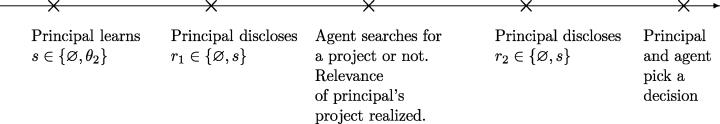 Rev Econ Stud, Volume 70, Issue 3, July 2003, Pages 489–520, https://doi.org/10.1111/1467-937X.00253
The content of this slide may be subject to copyright: please see the slide notes for details.
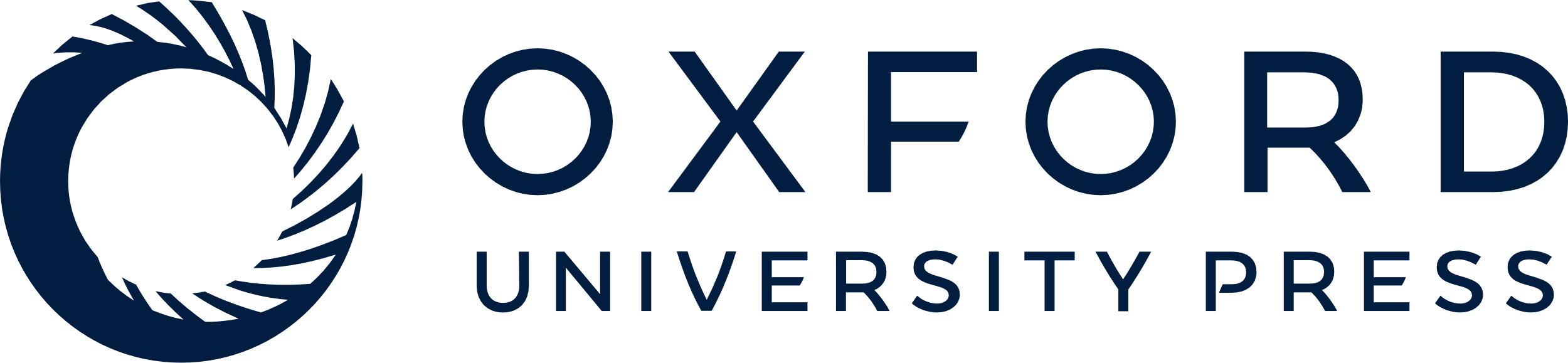 [Speaker Notes: Figure 1 Timing of signals and reports


Unless provided in the caption above, the following copyright applies to the content of this slide: © 2003 The Review of Economic Studies Limited]